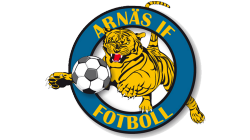 Föräldramöte P11
2022-04-26
HumanResurs Arena
Ordningsregler
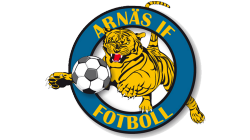 Frånvaro
Meddela i tid
Krav på att meddela. Använd Supertext.
Spelare/ledare
Språket
Respekt för varandra
Föräldrar
Heja på grabbarna, coacha dem inte
[Speaker Notes: Viktigt att meddela frånvaron så att vi ledare kan planera för träningar. Dock ger det inte så mycket att meddela att om tre veckor är man bort för det hinner vi glömma .]
Registrering
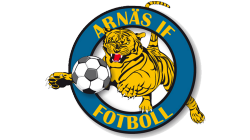 FOGIS
Lämna in blankett om samtycke till registrering
Kontakt
Supertext, det vi ledare skriver visas för alla men det man som förälder skriver ser bara vi ledare. 
Uppdatera kontaktuppgifter, lista finns.
[Speaker Notes: Fogis där finna alla lagen och spelarna registrerade. Inför varje match så markerar vi vilka spelare som är med för att dessa så finns registrerade som deltagare. Laguppställning som är till grund för ev varningar och röda kort.

Supertexten är bra att använda så att alla vi ledare ser meddelanden.]
Sporten
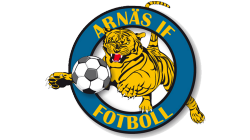 Träningar
2-3 ggr/veckan
Kom i tid = minst ca 5 minuter innan träningen börjar.
Matcher
2 lag i ÅFF div 6 pojkar
10 spelare till match
Cuper
Lyckselecupen 1-3/7
[Speaker Notes: På träningarna så kommer vi fortsätta att spela mycket varvat med färdighetsövningar. De som vill stå på matcher kommer att prioriteras att stå i mål.

Till matcherna kallas 10 spelare. 1 mv och 9 utespelare. Innebär att det varje omgång vilar ett antal spelare. Kallelse till match går ut samma vecka beroende på vilka som kan vara med. Är man matchvärde eller har kiosken så kommer man att kallas till den matchen. Anledningen till att vi inte har fasta matcher så att man vet i förväg vilka matcher man spelar beror på att vi fördelar lagen beroende på vilka som kan vara med och vilka vi möter. Försöker att vikta för att få till jämna matcher. 

Cupen i Lycksele kostar 800 kr per spelare. Inkvartering på skola men man kan såklart sova med föräldrar om man vill.]
Matcher
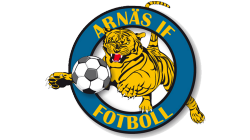 Matchvärd
På plats 30 minuter innan match
Ta emot domaren och bortalag.
Hämtar matchvärdsväst och linjeflaggor i domarrummet
Ser till att publiken sköter sig. Stöttar domaren om det behövs.
Publik bara på motsatt långsida från avbytarbåsen.
Matcher
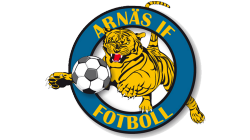 Linjedomare
Hjälper domaren att se när bollen är över sidlinjen.
Räcker att markera med att höja flaggan.
Vill man så kan man peka mot det håller som inkastande lag spelar åt.
Matcher
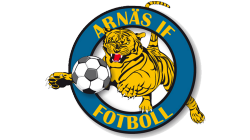 Fika
Ansvarig är på plats 30 minuter innan.
Tar med sig färdigbryggt kaffe (brukar gå åt 4 pumptermosar), två långpannekakor, mjölk till kaffet, färdigblandad saft.
I fikakassen finns; muggar, kaffeskedar, saftkanna, uppläggningsfat, servetter, kassaskrin med växel samt prislista med Swishnummer.
De som haft fika överlämnar fikakassen till nästa som har fika.
Matcher
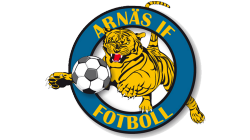 Fika
Saknas något så kontakta Fredrik Öman (Axels pappa) 070-2233730
Kan man inte så byter man själv. Meddela på slingan att man bytt.
Ekonomi
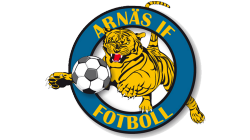 Lagkassan f.n. 6608kr
Medlems- och deltagaravgift
Faktureras via föreningen, 1400 kr
Betinget
15 000 kr (10 000 kr + 5 000 kr)
Jobba ihop, sälja saker eller på deltagaravgiften?
Ansvarig för försäljning/arbeten
Försäljning vid matcherna
Fotbollsskolan
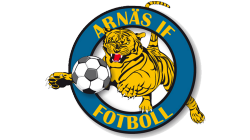 20-23 juni (måndag-torsdag)
Halvdagar
Födda 2010-2012, 12.30-15.30
500 kr per barn
Ingår:
Enklare mellanmål
Boll, flaska, tröja och diplom
Anmälan via hemsidan